WA-500 Continuum of Care Board ​
June 4th, 2025; 1:00-2:30pm
Theory of Change
If we create a homelessness response system that centers the voices of people with lived experience of homelessness, then we can focus on responding to needs and eliminating inequities, to end homelessness.
Land Acknowledgement
The King County Continuum of Care Board acknowledges that we work on the unceded traditional lands of the Coast Salish peoples, especially the first peoples of Seattle, the Duwamish people. The original stewards of the land, past and present. We honor with gratitude the land itself and the Duwamish tribe. This acknowledgement only becomes meaningful when combined with accountable relationships and informed action and is the first step in honoring the land that we today sit on and their peoples.
CoC Membership Recruitment
June 4, 2025
Kelsey Beckmeyer, Continuum of Care Manager
Current Committee/Workgroup Openings
Coordinated Entry Committee (2):
Reviewing 8 applications.
NOFO Workgroup (12)
Will send out call for joining May 19.
Convening Workgroup (8)
Still taking applications.
Current CoC Membership
240 People
116 Organizations
58 Individuals*

37 people active on committees & workgroups: 
8 Board members on 1 or more
29 CoC members on 1 or more


*People not formally connected to or endorsed by an organization.
HUD Recommendations
HUD Recommendations
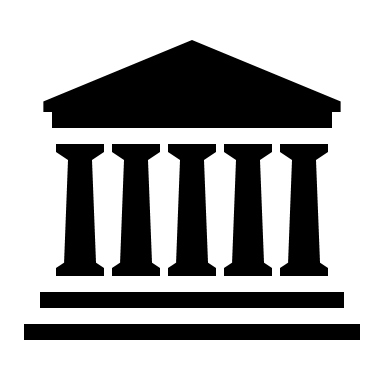 Government Agencies
Local government (e.g., city or county officials)
State government (e.g., state housing agencies)
Public housing agencies (PHAs): 
Law enforcement agencies
School districts/local education agencies
Public child welfare agencies
Health departments (state or local)
Mental health agencies
Substance abuse agencies
Veterans Affairs (VA) programs
Courts and probation/parole offices
Emergency management agencies
HUD Recommendations
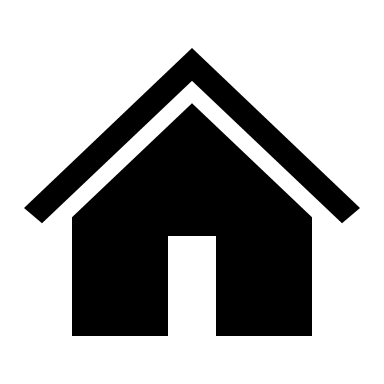 Housing & Service Providers
Nonprofit homeless service providers
Victim service providers (domestic violence shelters, etc.)
Faith-based organizations
Affordable housing developers
Organizations serving unaccompanied youth
Organizations serving persons with HIV/AIDS
Behavioral and mental health service providers
Substance abuse treatment providers
Organizations providing permanent supportive housing (PSH)
Rapid rehousing (RRH) providers
Emergency shelter operators
HUD Recommendations
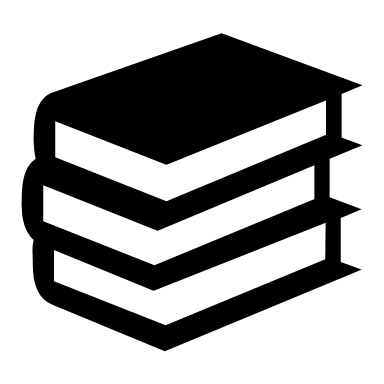 Community-Based and Other Partners
Individuals with lived experience of homelessness
Homeless/formerly homeless advocates
Community and neighborhood groups
Civic and volunteer organizations
Philanthropic organizations
Local workforce development boards
Employment agencies or job training programs
Educational institutions (colleges, universities)
Early childhood education providers (e.g., Head Start)
Transportation providers
Legal aid organizations
LGBTQ+ advocacy groups
Immigrant and refugee service organizations
HUD Recommendations
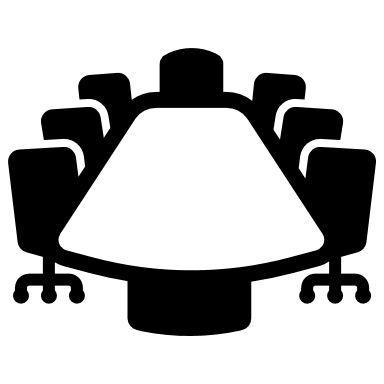 Business and Private Sector
Chambers of commerce
Private foundations
Employers and business owners
Landlords/property owners
Real estate professionals
Financial institutions
HUD Recommendations
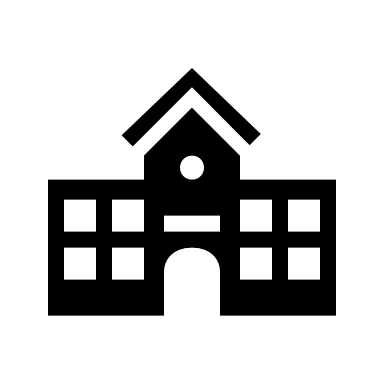 Data and Research Entities
HMIS (Homeless Management Information System) lead agencies
Research and evaluation organizations
Local universities or research institutes
Well-Represented Groups
These are strongly present and mentioned multiple times:
Black, Brown, Indigenous, and Other People of Color-Led Organizations
Emergency Shelter Operators
Nonprofit Homeless Service Providers
Lived or Living Experience of Homelessness
Faith-Based Organizations
Youth Advocates/Service Providers
Rapid Rehousing & PSH Providers
Domestic Violence Advocates
LGBTQIA2S+ Advocates and Service Orgs
Local Government Staff
Street Outreach Teams
Sparsely Represented
Missing/Underrepresented Sectors
Missing/Underrepresented Sectors
Missing/Underrepresented Sectors
Steps Taken to Recruit Membership
CoC Coordinator has:
Developed list of missing sectors and representative organizations;
Sent recruitment letters;
Held one on one meetings with missing organizations
Currently coordinating with 9 organizations
Since January 2025:
36 new people have joined including 5 missing or underrepresented sectors.
CoC Staff Capacity
CoC Staff are currently supporting:
2 boards: CoC Board & YAB
2 committees: CEC & SPC
3 workgroups: Charter, Cross Cutting Policy, Convening
Soon – NOFO & PIT
Membership recruitment
Overall CoC Performance Management
HUD grant lifecycle management
Grant performance – outcomes and spending
Required Provider Training:
Trauma Informed Care
Housing First
Board Recruitment and Onboarding
Steps to complete board recruitment and onboarding
Review currently detailed Selection Process
Review missing representations on the board
Create online and paper application and review matrix/criteria
Establish an ad-hoc Selection Committee
Open applications (minimum of 2 weeks)
Review applications and complete final round interviews
Present finalists to CoC Membership
CoC Membership Vote
Onboarding:
Coordinating with all new board members
Create onboarding binders
Update materials (no longer able to work with CSH for this support)
2 day in-person onboarding sessions.
A full, robust process takes at least 2.5 - 3 months.
Next Steps
Continued member recruitment with a targeted focus on the 15 missing or underrepresented sectors.

Focus on Convenings to build momentum and energy with the CoC Membership.

Develop a timeline for Board recruitment.
Aim for starting this once the Charter is completed.
Thank you for your patienceWe will return momentarily.
Stay up to date by following us on social media and subscribing to our emails!